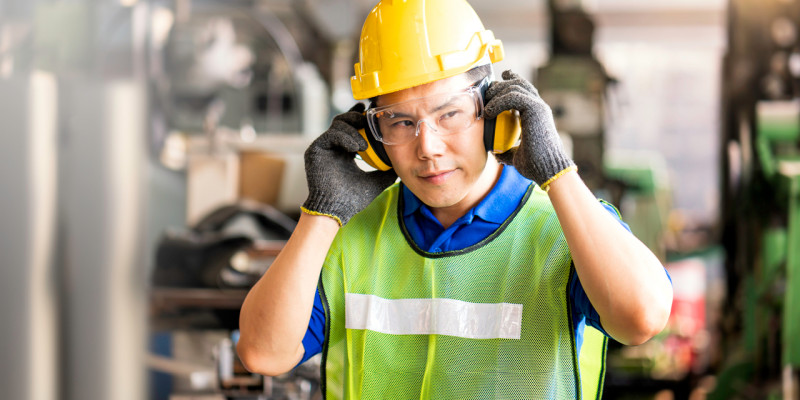 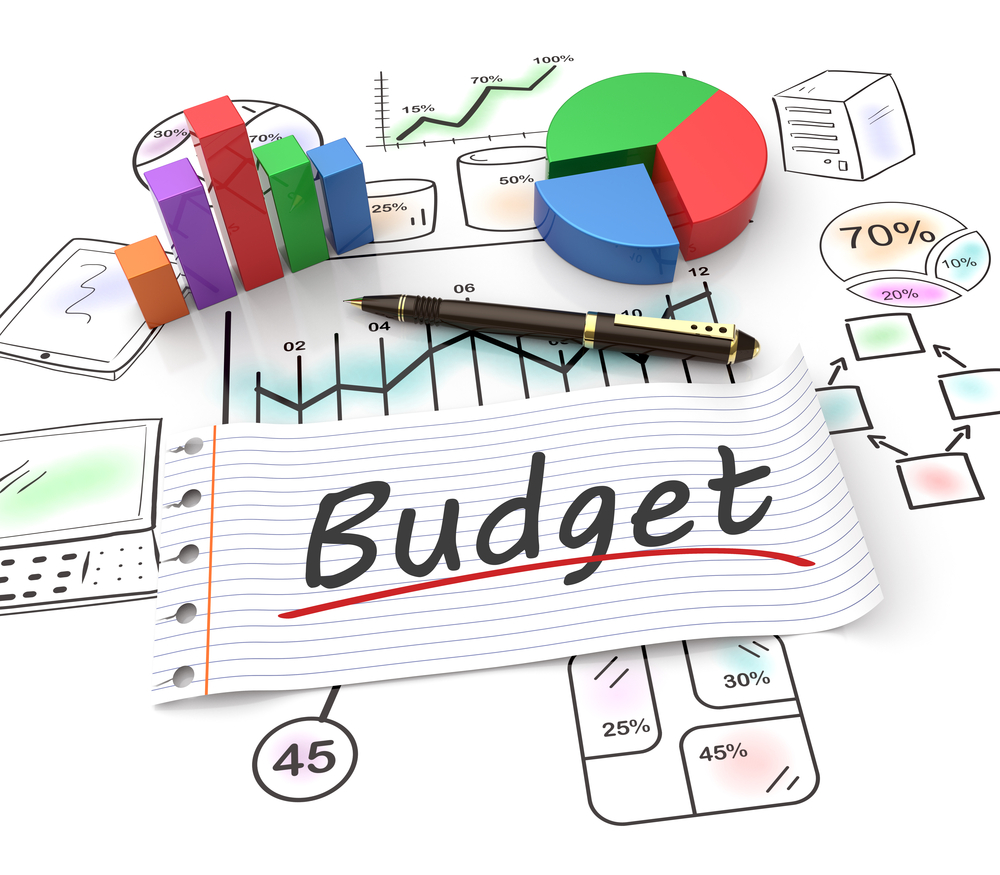 FLUITJEVAN EEN CENT
Dolle pret met 
je eigen budget!
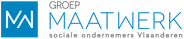 [Speaker Notes: -> Probeer plaats van tekst en afbeelding op elke slide te behouden. Bedoeling is natuurlijk wel om ze aan te passen aan het thema...]
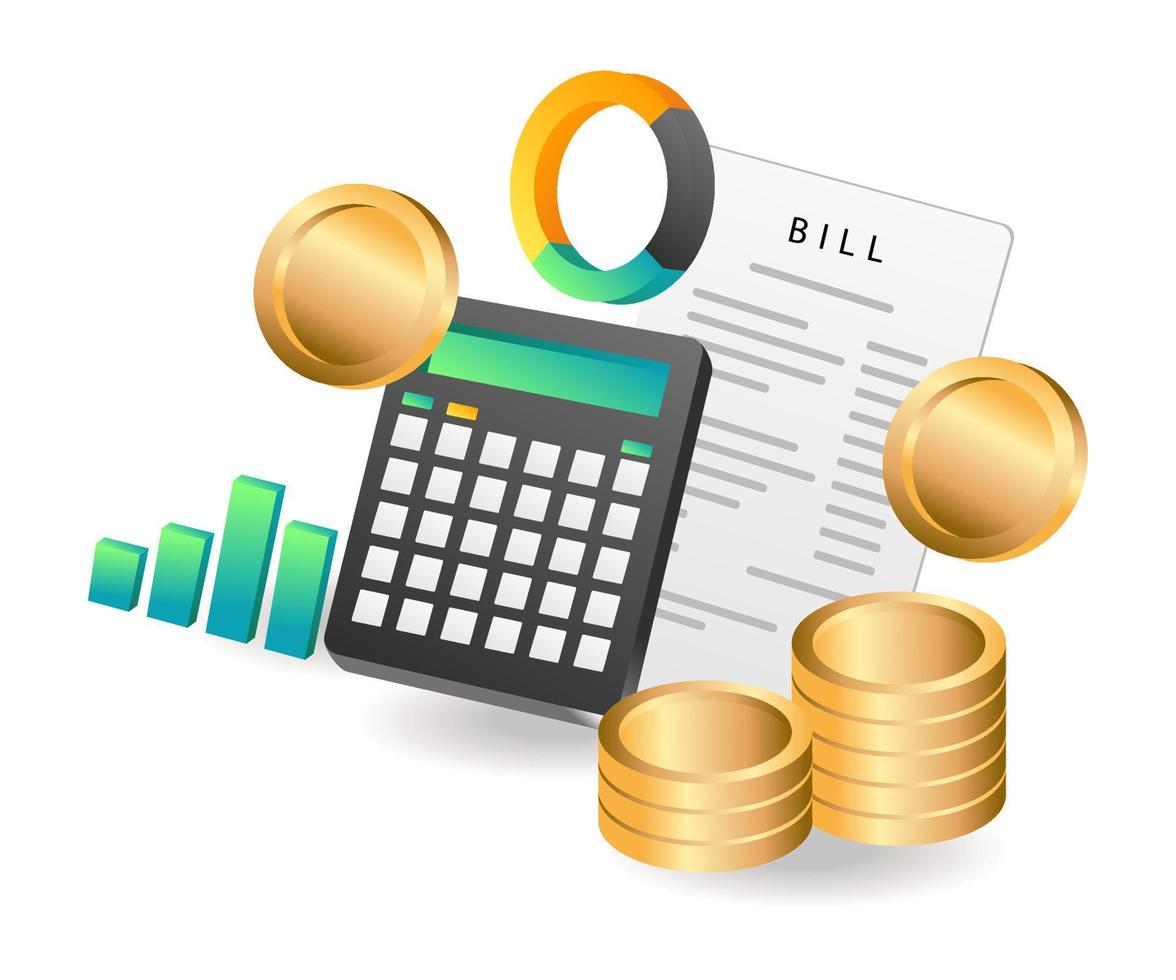 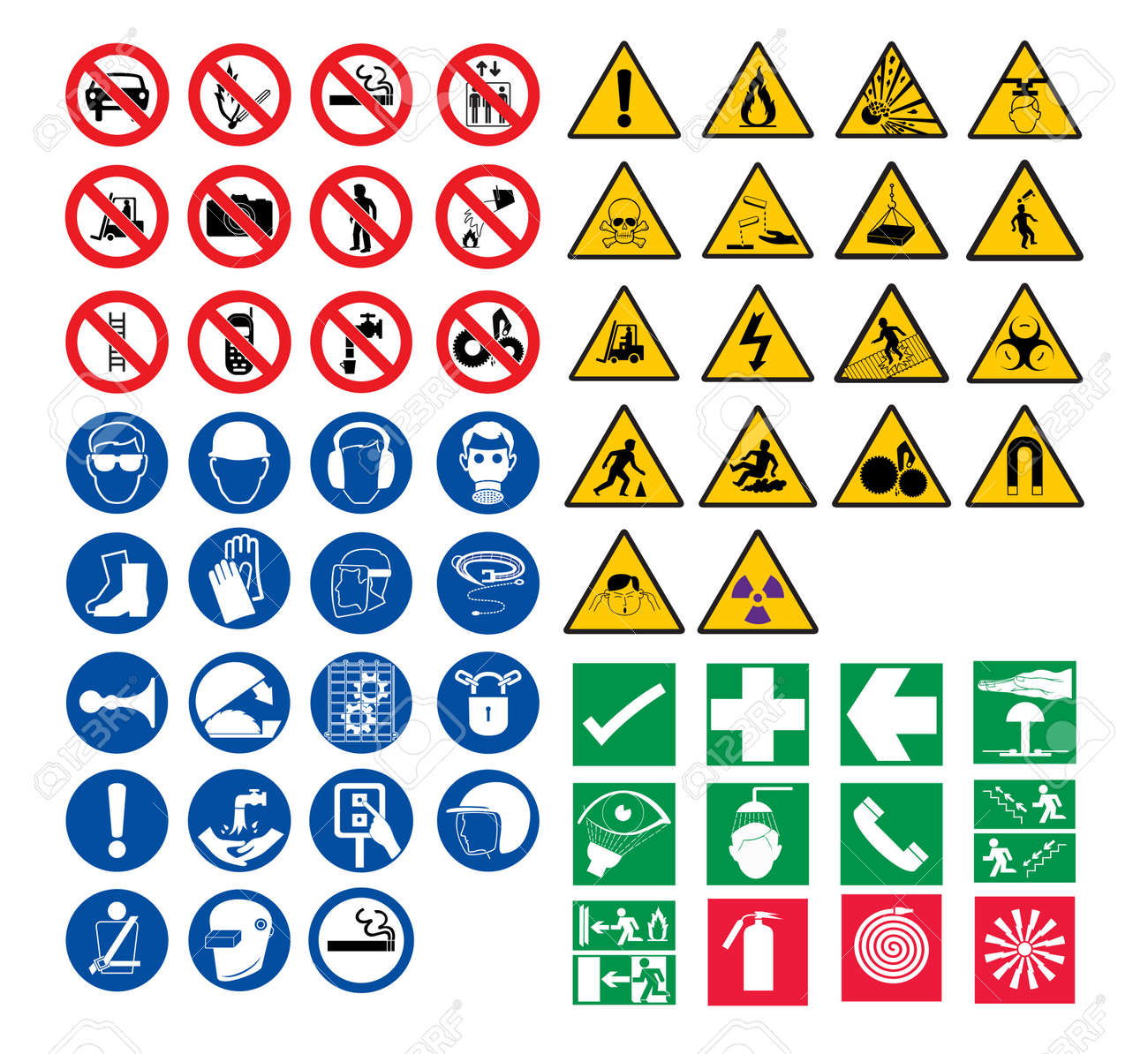 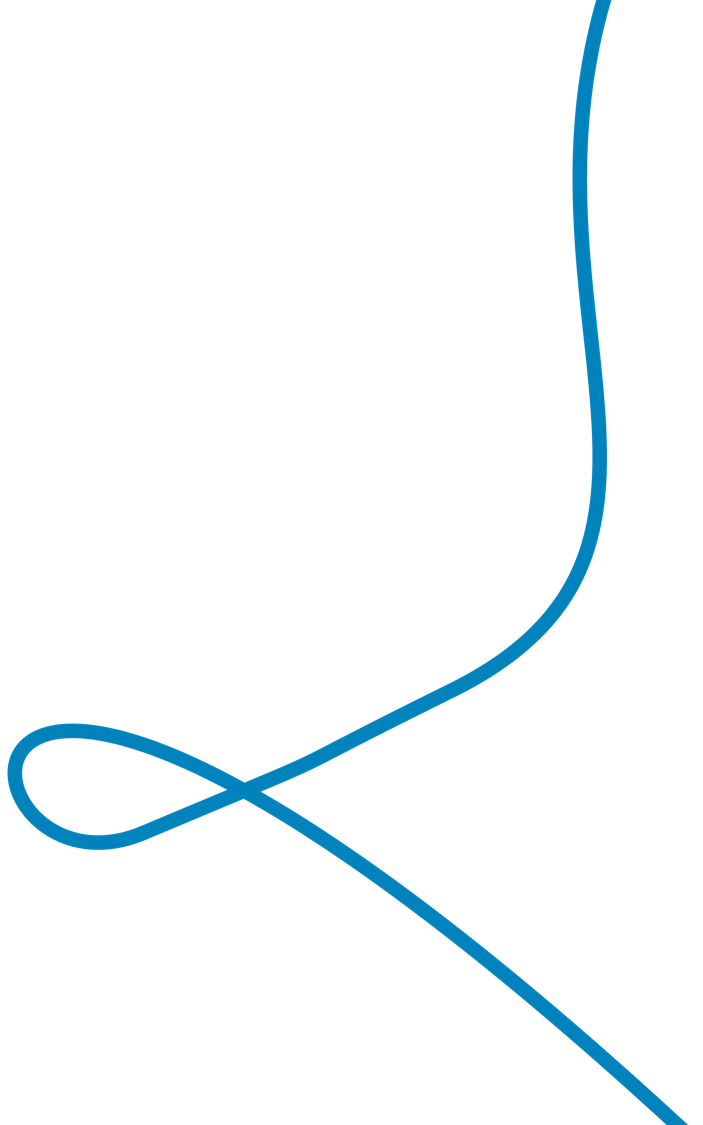 Hoe zorg jij ervoor dat de rekening klopt op het einde van de maand?
Kan je hier soms wat hulp of extra tips bij gebruiken?
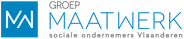 [Speaker Notes: Slide 1/3 met iets belangrijk uit de vorming.-> Probeer plaats van tekst en afbeelding op elke slide te behouden. Bedoeling is natuurlijk wel om ze aan te passen aan het thema...]
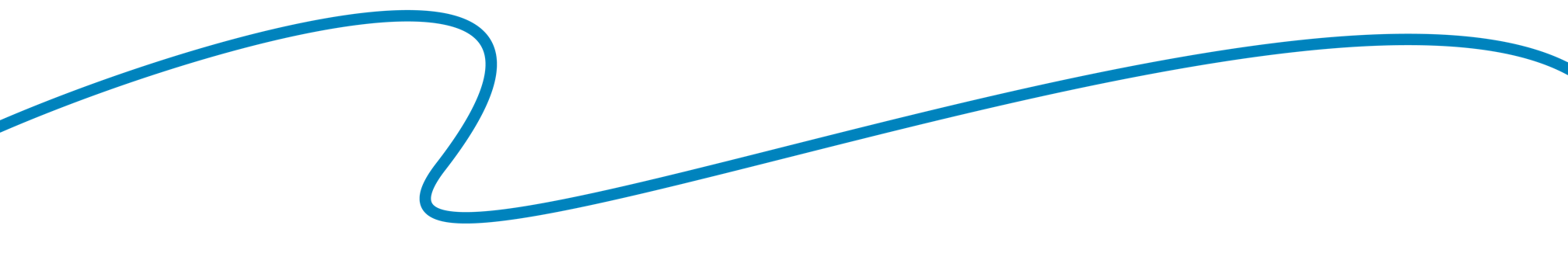 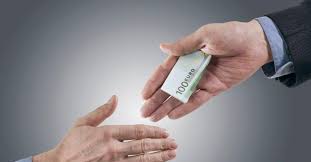 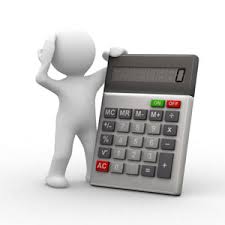 Is geld uitlenen aan vrienden een goed idee?Is vrije tijd het eerste dat we moeten laten vallen als we willen besparen?
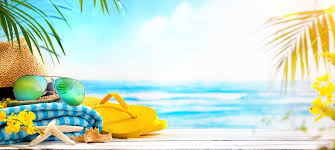 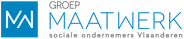 [Speaker Notes: Slide 2/3 met iets belangrijk uit de vorming-> Probeer plaats van tekst en afbeelding op elke slide te behouden. Bedoeling is natuurlijk wel om ze aan te passen aan het thema...]
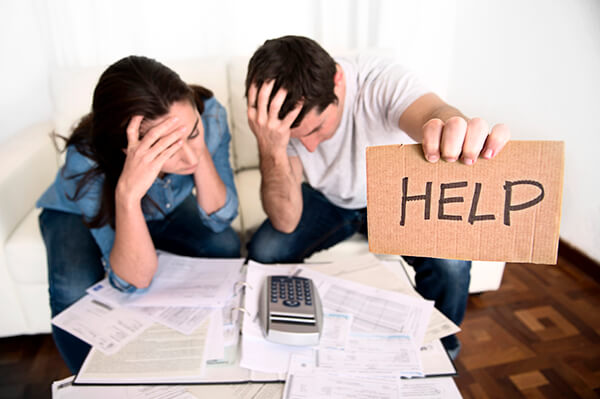 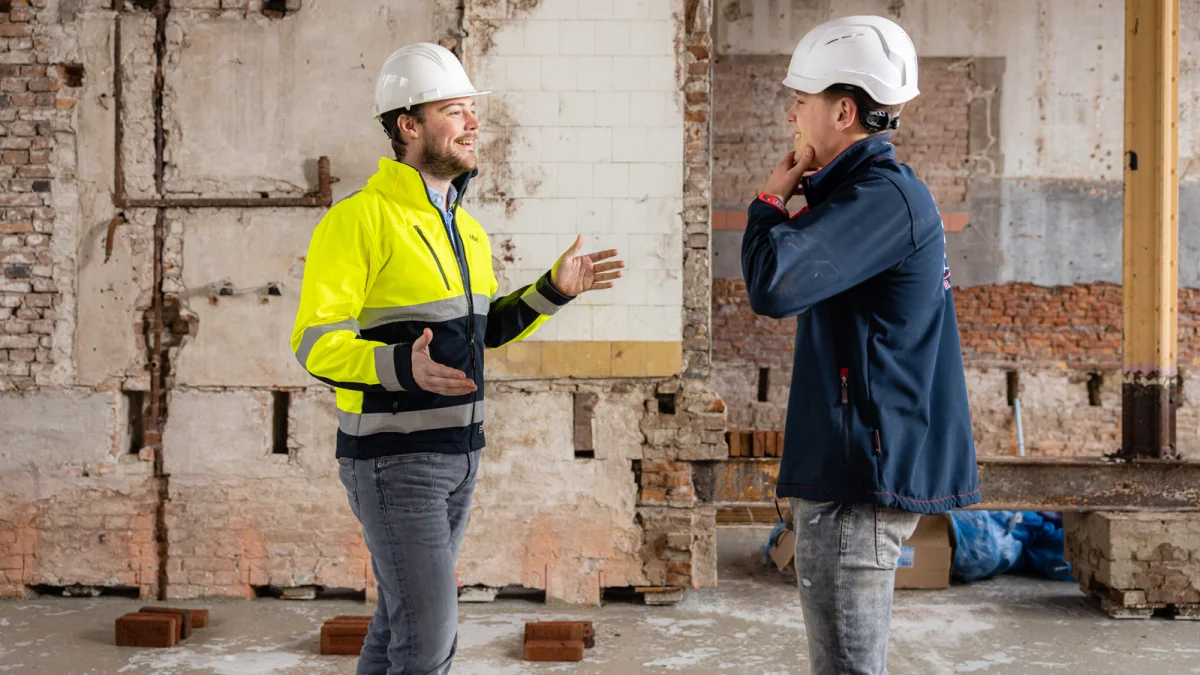 Als het zelf toch niet zo goed lukt...
Waar kan ik hulp vragen?
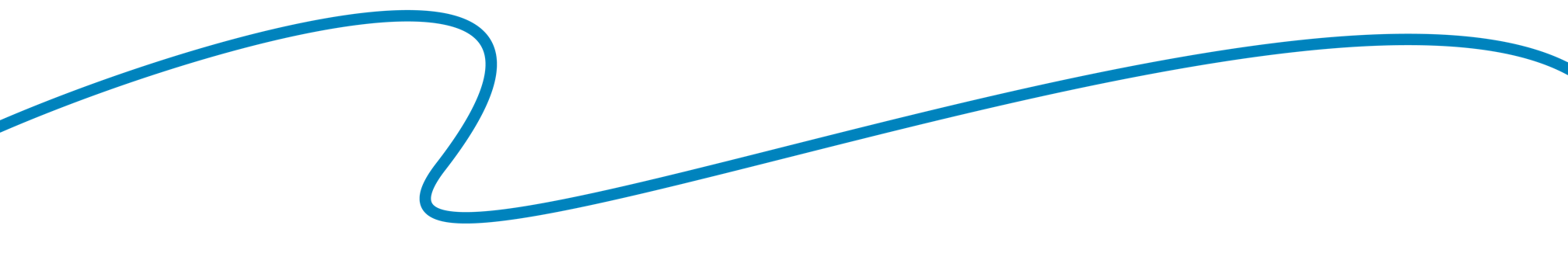 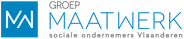 [Speaker Notes: Slide 3/3 met iets belangrijk uit de vorming-> Probeer plaats van tekst en afbeelding op elke slide te behouden. Bedoeling is natuurlijk wel om ze aan te passen aan het thema...]
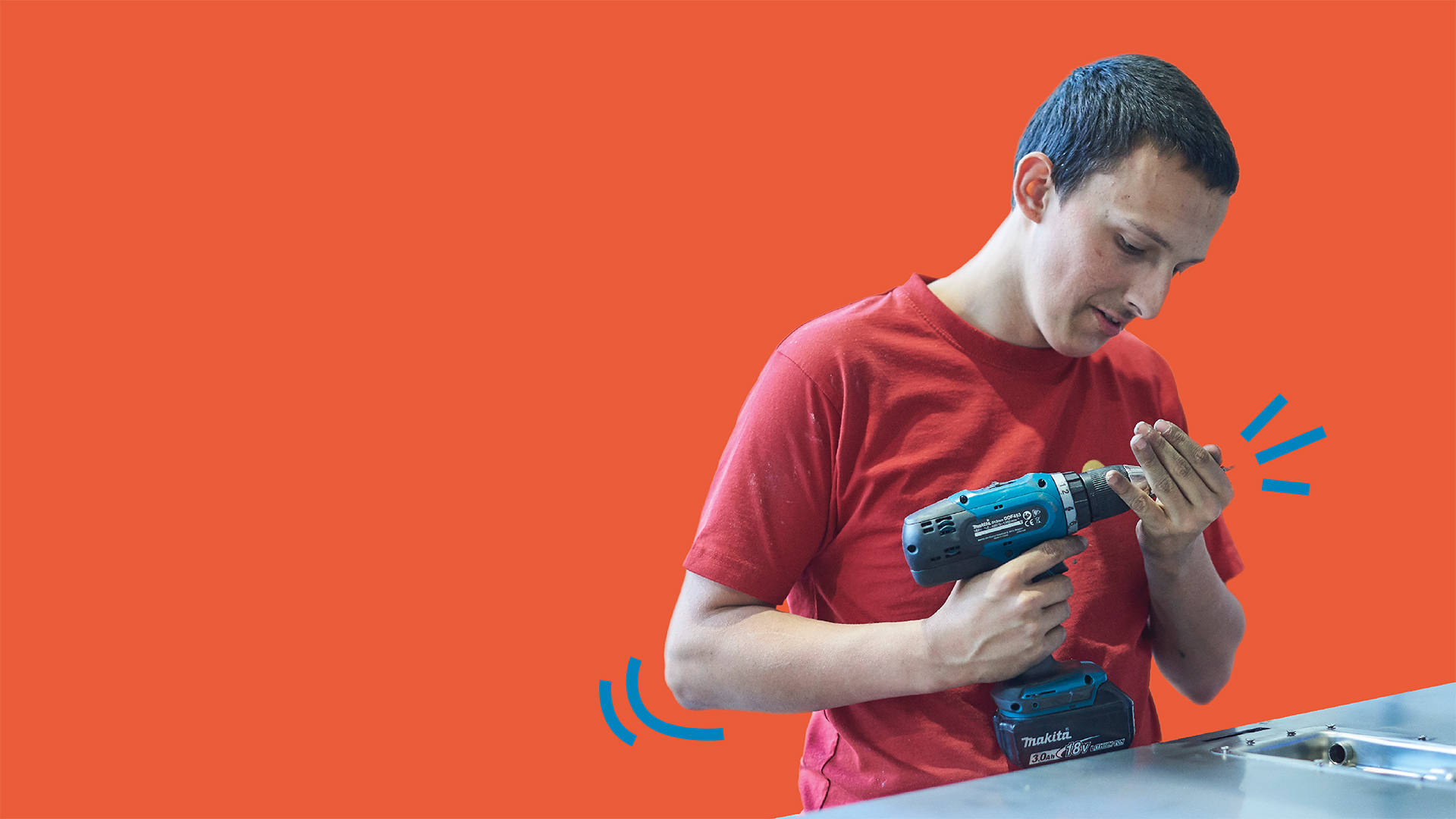 “In onze groep zaten een paar mensen die minder met budget bezig zijn, maar ook zij hebben veel geleerd van deze vorming!
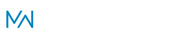 [Speaker Notes: Als laatste slide gebruiken we steeds een belangrijke slagzin uit de vorming, op een kleurrijke achtergrond. Deze achtergrond/afbeelding mag je wel zelf kiezen.]
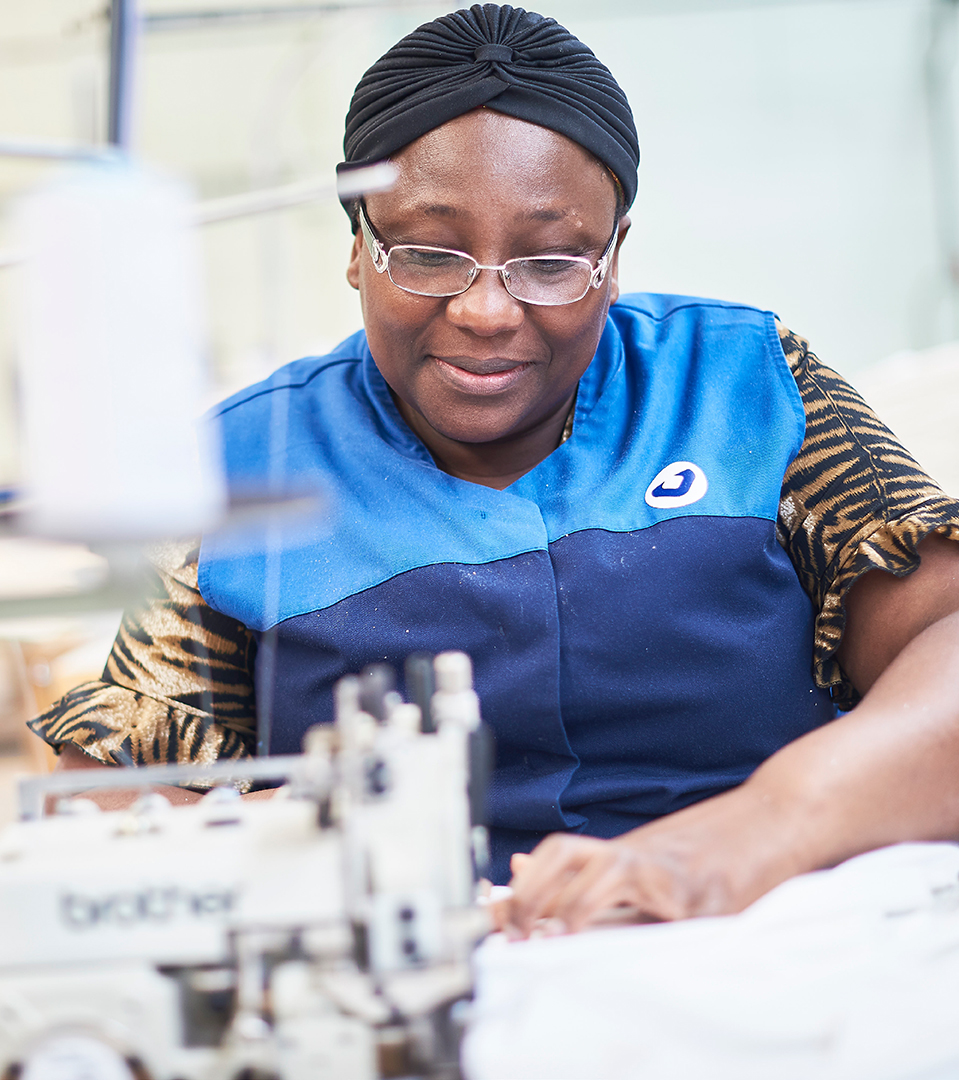 Een vorming van Groep Maatwerk
Ook iets voor jou?
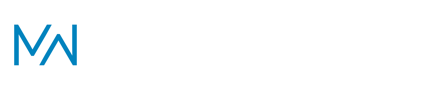 VTO-team